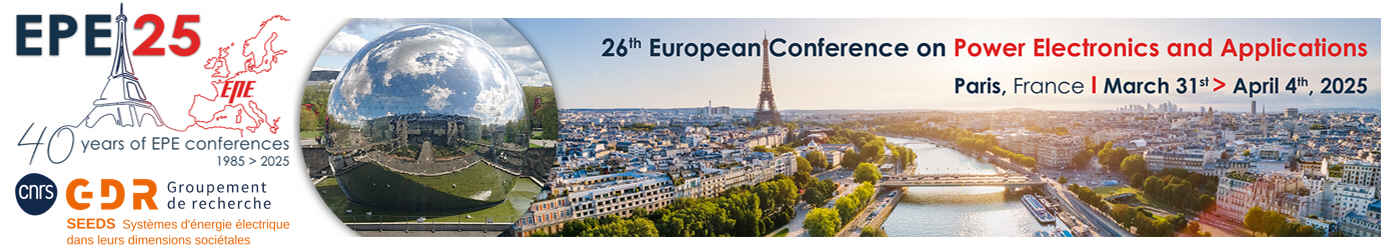 TITLE OF YOUR PRESENTATIONFOR EPE’25
John DoeCompanyfirstname.name@email.extension
EPE’25
TITLE OF YOUR PRESENTATIONFOR EPE’25
EPE’25
2
TITLE OF YOUR PRESENTATIONFOR EPE’25
EPE’25
3